Заседание педагогического клуба 
«Особый ребёнок»
на тему:  
«Скоро в школу»

Подготовили и провели: 
Подготовили и провели:
Учитель– логопед:  Леванова Н. В., 
учитель – дефектолог: Огороднова Е.В..
18. 05. 2017г.
«Только дети знают, чего они хотят. Они едят руками, потому что так весело. Они рисуют на обоях, делая свою комнату особенной. Им не хочется быть как все. Они делают самое  сложное – остаются собой!»
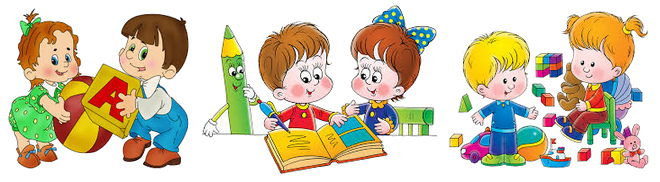 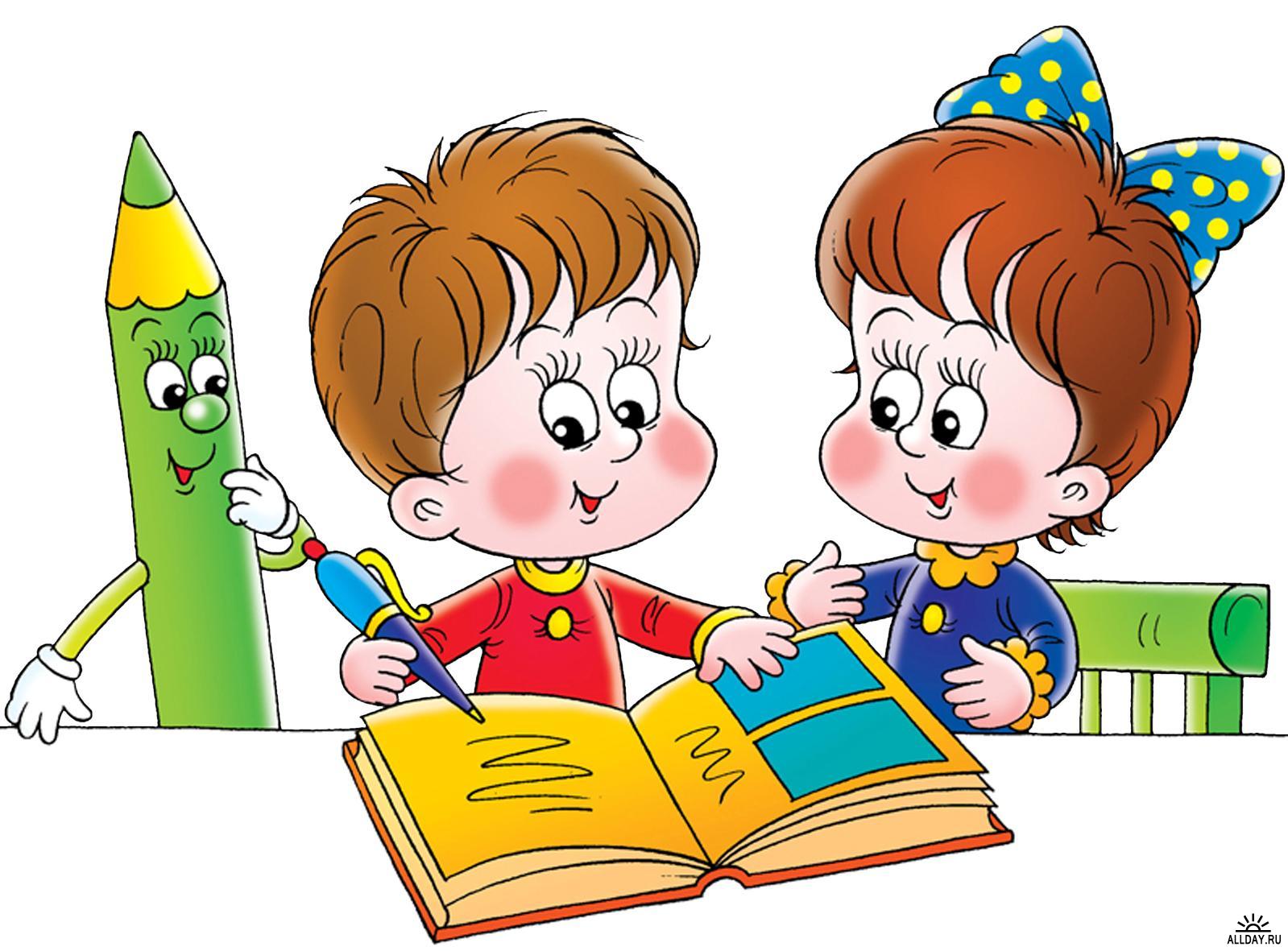 Как вы думаете, с какого возраста нормально развивающийся ребёнок должен идти в школу? 
С какого возраста ребёнок  с  ОВЗ должен идти в школу?
      Почему?
Согласно Федеральному закону РФ 
«Об образовании в Российской Федерации», N 273-ФЗ от 29.12.2012, дети должны идти в первый класс в возрасте 6,5-8 лет.
6 лет
- Малыш хорошо считает, читает и старается писать. 
- Дошкольник здоров, у него сильный иммунитет и нет хронических болезней. 
- Ребенок легко знакомится с новыми людьми, отлично ориентируется в окружающем мире. 
- Он знает свое имя и отчество, адрес, контактные данные родителей, предназначение школы.
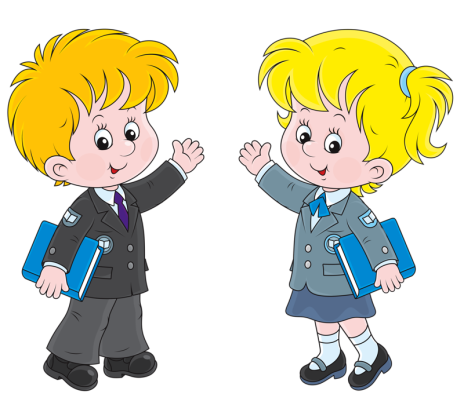 7 лет
- Семилетний ребёнок быстрее поймет распорядок учебы и привыкнет к нему. 
- Уже через месяц он поймет систему перемен, уроков, домашних заданий и сможет приспособиться к ней. 
- У дошкольника к семи годам хорошо развита мелкая моторика, поэтому задания будет записывать гораздо легче. 
- В семь ребенок уже ответственно относится к выполнению поручений, а на шестилетнего малыша эта ответственность сваливается неожиданно, вызывая стресс.
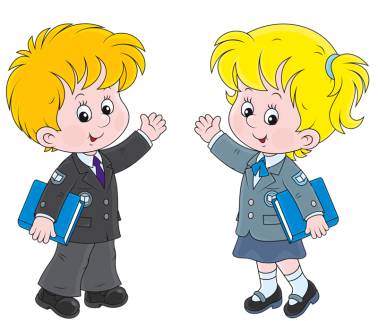 Советы психологов
Лучше всего отдавать ребенка в школу тогда, когда он полностью готов к обучению: хочет учиться, способен слышать задания и выполнять инструкции учителя.
Три показателя готовности к обучению в школе:

1. Анатомо-физиологические.
2. Познавательно-интеллектуальные.
3. Личностные.
Анатомо-физиологические – качественные структурные изменения мозга:

- увеличение его веса до 1 кг 350г,
- особенное увеличение лобных долей, ответственных за 2 сигнальную систему, волевые и нравственные качества;
- изменение характера протекания основных нервных процессов - возбуждения и торможения: увеличивается возможность тормозных реакций - это способствует развитию воли;
- быстрое истощение запаса нервной энергии, которая приводит к нервному утомлению.
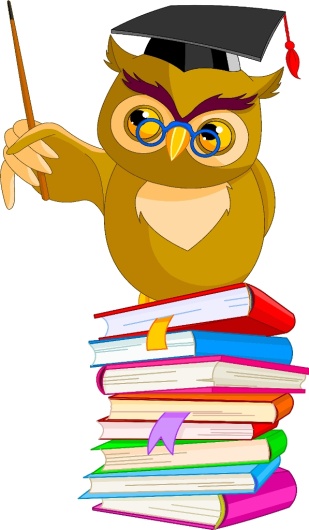 Познавательно-интеллектуальные

Ребёнок  владеет сенсорным эталонами,  ребёнок может различать малейшие оттенки (звуков, вкусов, цветов), 
у него накоплено достаточное количество представлений об окружающем мире.
Появление основных мыслительных операций (сравнение, конкретизация, анализ,  синтез, обобщение, абстрагирование).
         Развитие устойчивости внимания, переключения и произвольности внимания, но оно несовершенно.
        В памяти появляется произвольность воспроизведения, произвольное запоминание.
       Речь должна быть связанная, сложные развёрнутые предложения, богатый словарный запас, монологическая речь.
       Появляется познавательная активность: любознательность и умение её реализовать.
Личностные
1) Появление интереса к школе.

- ребёнка привлекает внешняя позиция школьника;
- социальные мотивы общественной значимости учёбы;
освоение учебных действий: хочу научиться читать, писать. 
Это самый зрелый мотив.

2) Организованность ребёнка – наличие произвольного поведения.
Ребёнок может подчинять свои желания, действия поставленным целям, принятым правилам и требованиям взрослых.
Организованность ребёнок проявляет в планировании своих действий в  соответствии с условиями и временем.
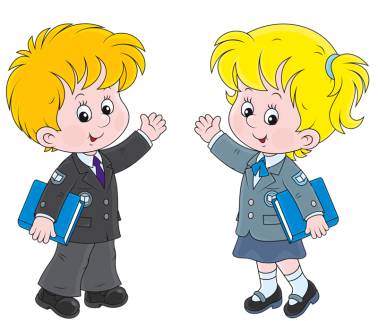 Адаптация к школе
Главные причины трудностей

1.Меняется содержание жизни детей. 
2. Меняется социальная среда и правила поведения. 
3. Отношения с учителем более отдаленные, чем с воспитателем
4. Позиция самого ребенка резко меняется: в садике был старшим и все знал, а теперь – маленький и ничего не знает.
Виды адаптации
Профессиональная – овладение новой деятельностью (понять учебную задачу…).
Социальная – умение быстро освоить новые требования и правила, понять свою роль и место в школьном коллективе.
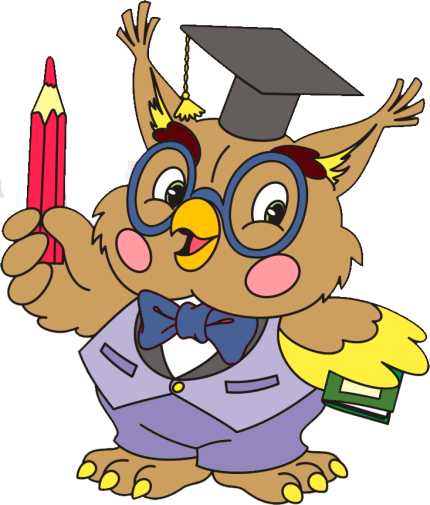 Главное, что должно быть сформировано – желание учиться!
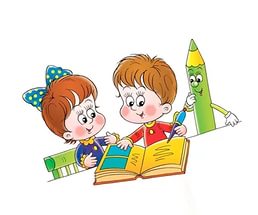 «Быть готовым к школе – не значит уметь читать, писать и считать. 
Быть готовым к школе – значит быть готовым всему этому научиться». 
(Венгер Л. А.)
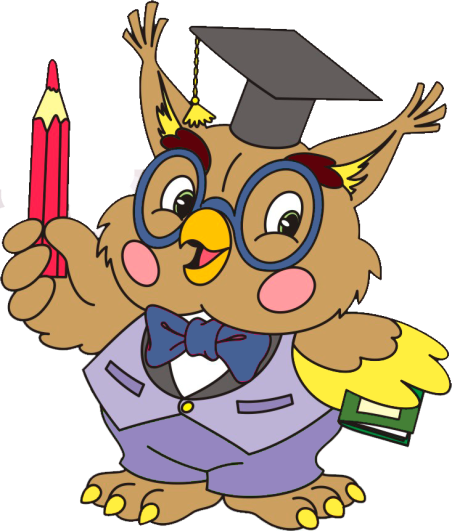 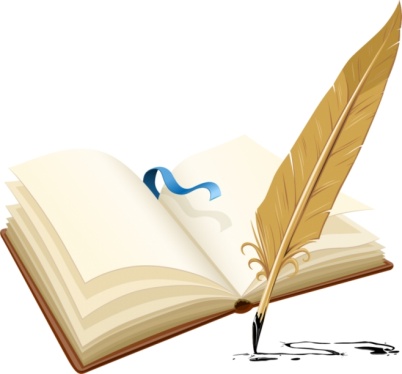 СПАСИБО
 ЗА ВНИМАНИЕ!
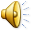